Exemplo de Título longo para apresentação padrão do 18º CBMFC
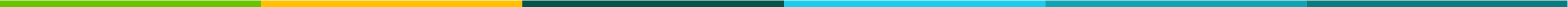 Autoria:
Instituição(ões):
Exemplo de Título longo para apresentação
padrão do 18º CBMFC
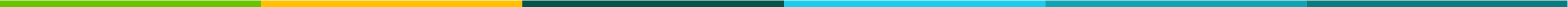 Exemplo de Título longo para apresentação
padrão do 18º CBMFC
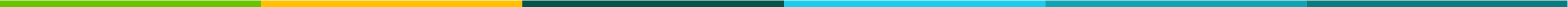 Obrigado(a)!